SOPA Mājokļa pabalsta aprēķins atbilstoši MK noteikumiem Nr. 809
Sistēmanalītiķis, Krišjānis Šimis
Satura rādītājs
Satura rādītājs
Tiesību akti
Tiesību aktu realizācija SOPA
SOPA demonstrācija: 
SOPA iestatījumi un normatīvi
Klienta datu ievade
Deklarācijas ievade
Komunālo maksājumu ievade
Pabalstu apstrāde
Tiesību akti
Ministru kabineta noteikumi Nr. 809
Noteikumi par mājsaimniecības materiālās situācijas izvērtēšanu un sociālās palīdzības saņemšanu.

10. Punkts par Mājokļa pabalsta apmēra aprēķinu

3. Pielikums par Mājokļa pabalsta aprēķināšanai izmantojamās izdevumu pozīciju minimālās normas
Grozījumi Sociālo pakalpojumu un sociālās palīdzības likumā
36. pants. Sociālās palīdzības pabalstu piešķiršanas nosacījumi

(5) Ministru kabinets nosaka mājokļa pabalsta aprēķināšanas, piešķiršanas un izmaksas kārtību un izdevumu pozīciju minimālās normas mājokļa pabalsta apmēra aprēķināšanai. Pašvaldība saistošajos noteikumos var noteikt labvēlīgākus nosacījumus izdevumu pozīciju normām mājokļa pabalsta apmēra aprēķināšanai.
SOPATiesību aktu realizācija
Mājokļa pabalsta formula
Pmaj = (GMI1 + GMI2 × N) ×  KOEF + K) – I

Pmaj – Mājokļa pabalsta apmērs;
KOEF – GMI koeficients atbilstoši ģimenes tipam;
(GMI1 + GMI2 x N) – garantētā minimālā ienākuma sliekšņu summa mājsaimniecībai;
K – ar mājokļa lietošanu saistīto maksājumu rēķinos norādītā faktisko izdevumu summa (nepārsniedzot šo noteikumu 3. pielikumā norādīto vai pašvaldības saistošajos noteikumos noteikto mājokļa lietošanas izdevumu summu);
I – mājsaimniecības kopējie ienākumi (ieskaitot attiecīgajā mēnesī saņemto garantēto minimālo ienākumu pabalsta apmēru).
Mājokļa pabalsta formula
Pmaj = (GMI1 + GMI2 × N) ×  KOEF + K) – I
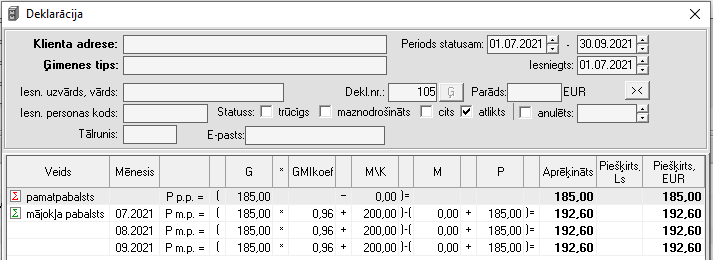 Normatīvie maksājumi
SOPA demostrācija
Galvenās darbības
Galvenās SOPA darbības
Iestatījumu sakārtošana (1x katrai pašvaldībai pie iedarbināšanas)
Katra klienta mājokļa parametru aktualizēšana (1x katram klientam)
Deklarācijas un Komunālo maksājumu pirmā ievade(1x katrai ILD)
Pabalstu apstrāde
SOPA iestatījumi un normatīvi
Sistēma -> Normatīvi
SOPA Klienta datu ievade
Demonstrācija
SOPA Deklarācijas ievade
Demonstrācija
SOPA Komunālo maksājumu ievade
Demonstrācija
SOPA Pabalstu apstrāde
Demonstrācija
Paldies par uzmanību
Laiks jautājumiem